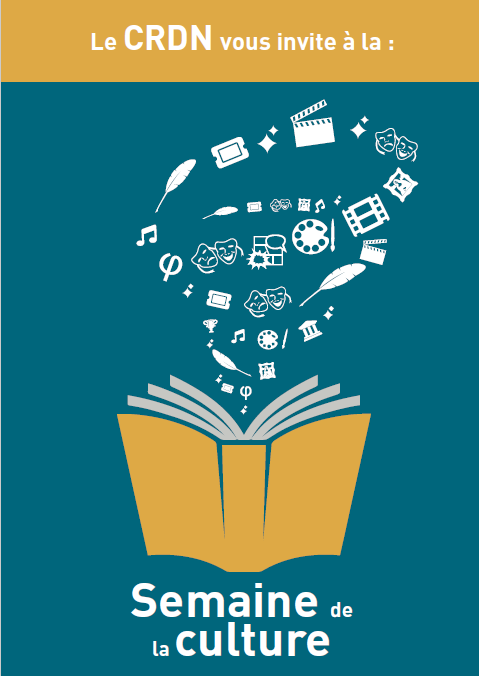 Semaine de la culture

Exposition de livres 
du mardi 13 au jeudi 15 février
en salle des ouvrages du CRDN

Thématique du mois : 
Le développement durable

N’hésitez pas à venir
emprunter des ouvrages !
Politiques économiques (9.37)
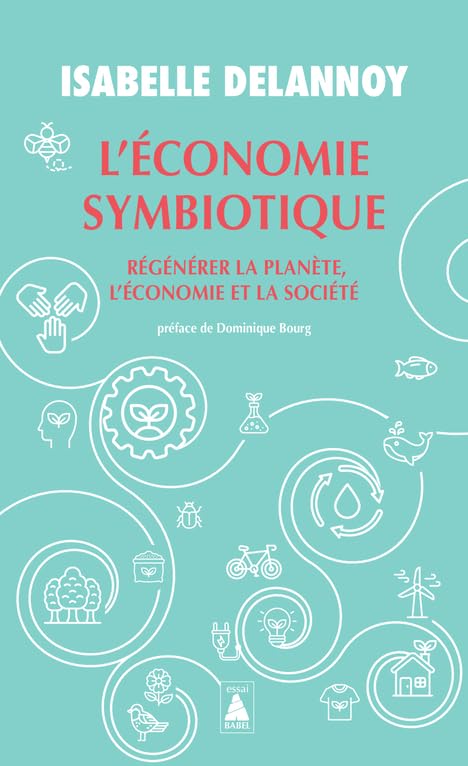 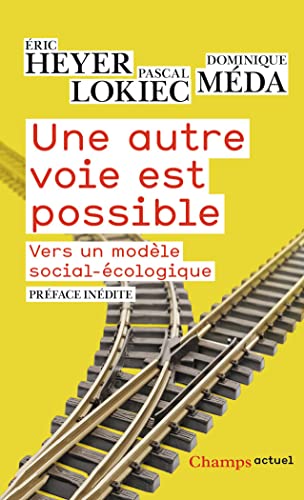 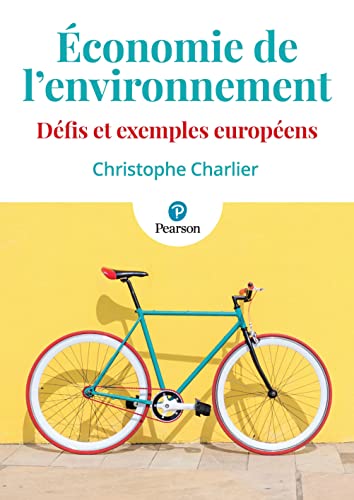 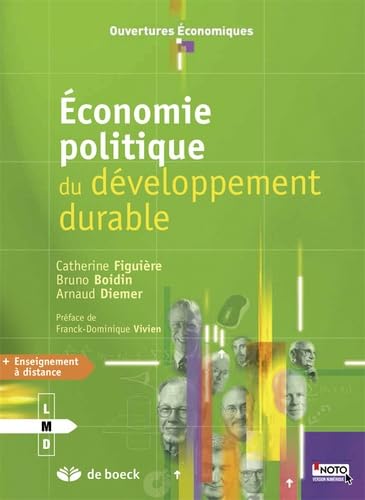 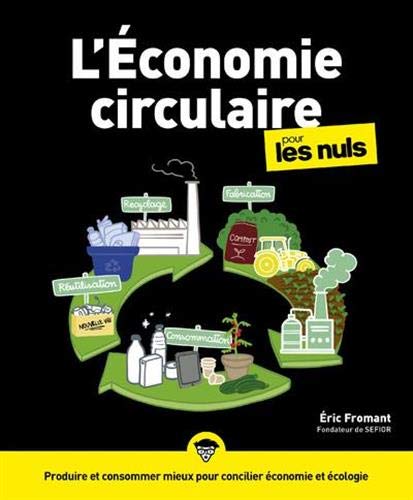 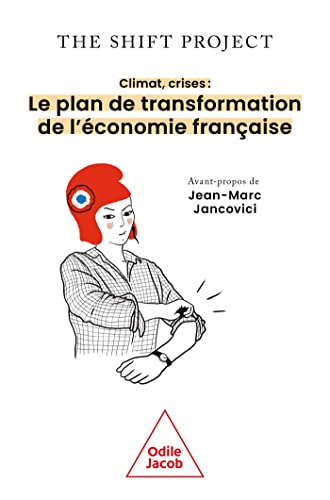 Développement durable au CRDN (12.171)
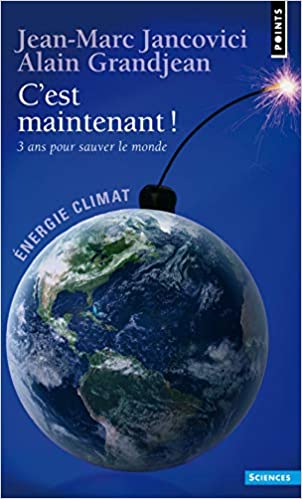 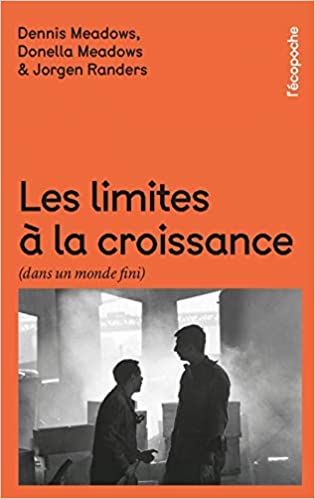 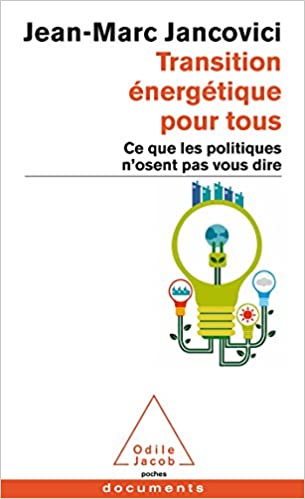 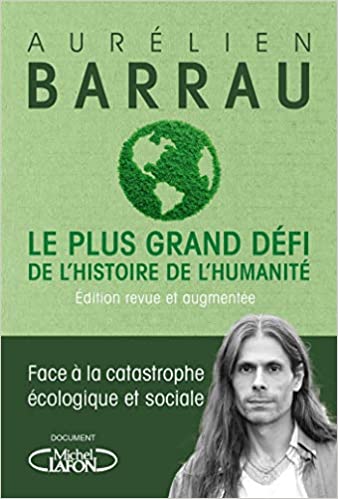 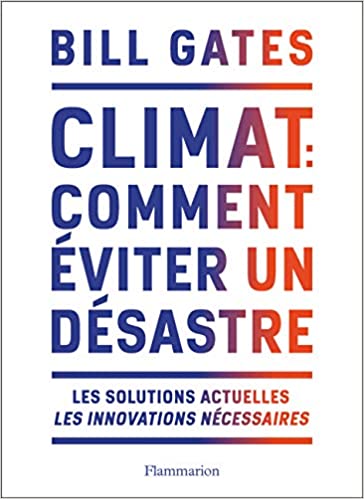 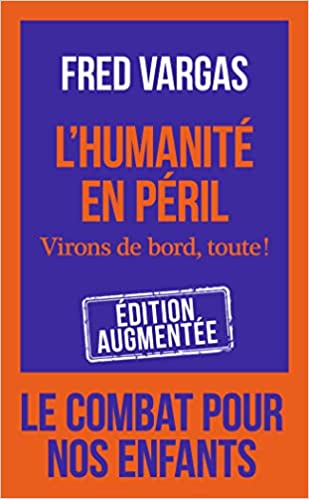 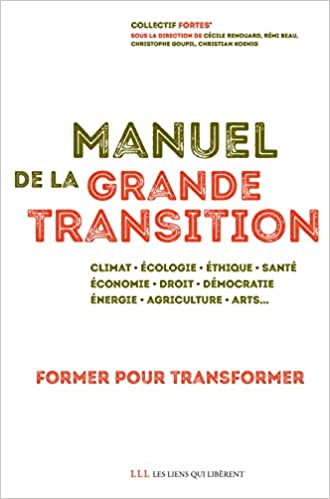 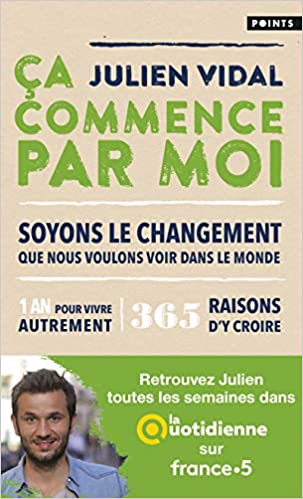 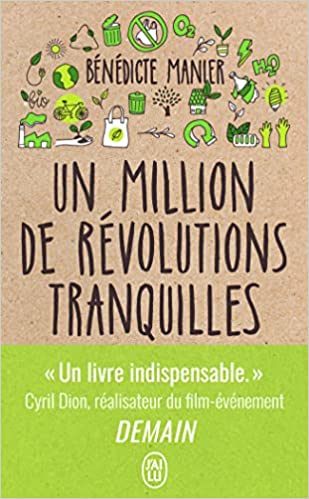 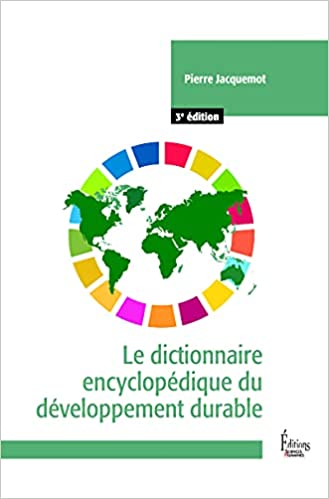 Développement durable au CRDN (12.171)
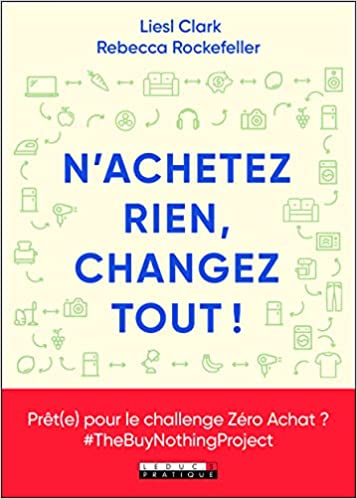 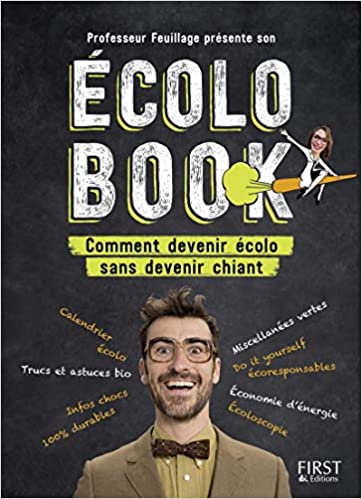 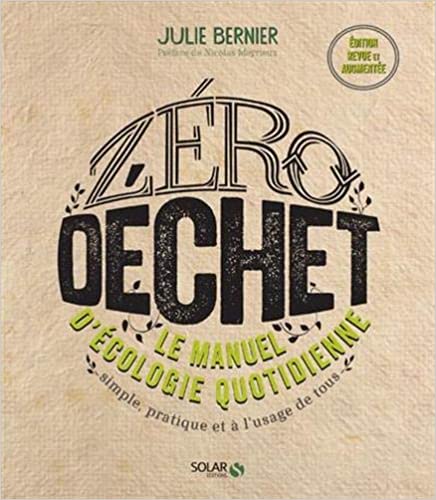 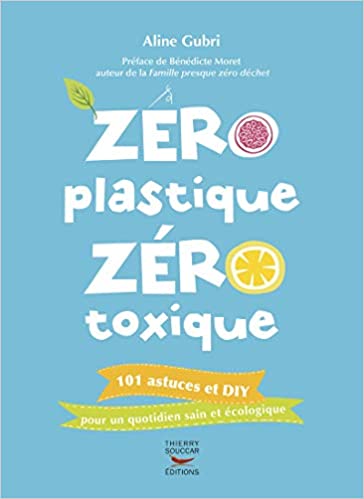 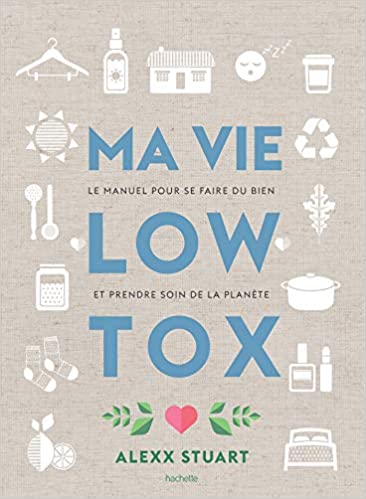 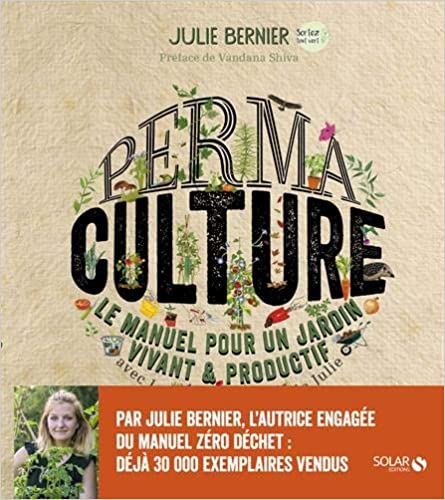 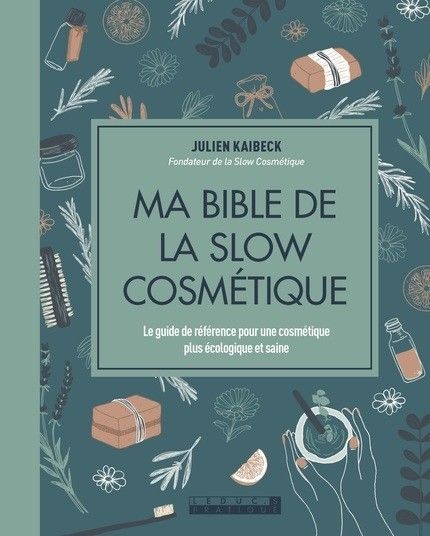 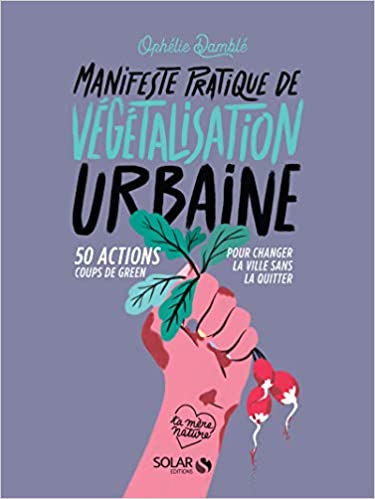 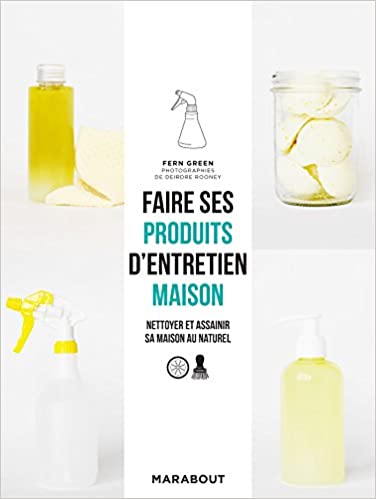 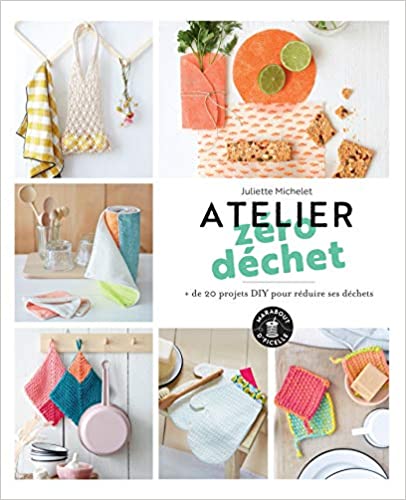 Développement durable au CRDN (12.171)
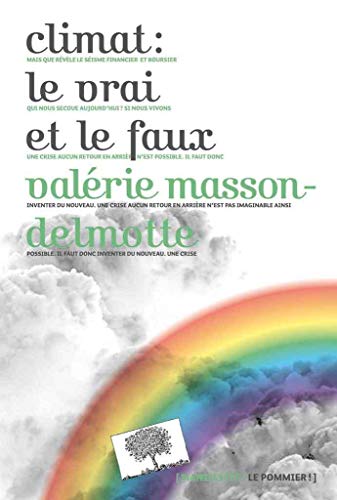 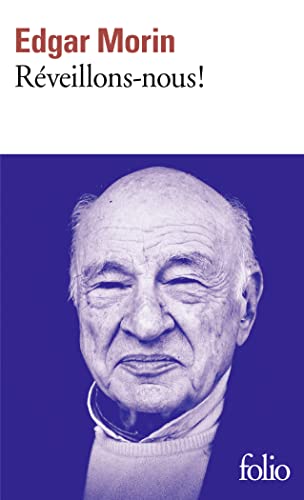 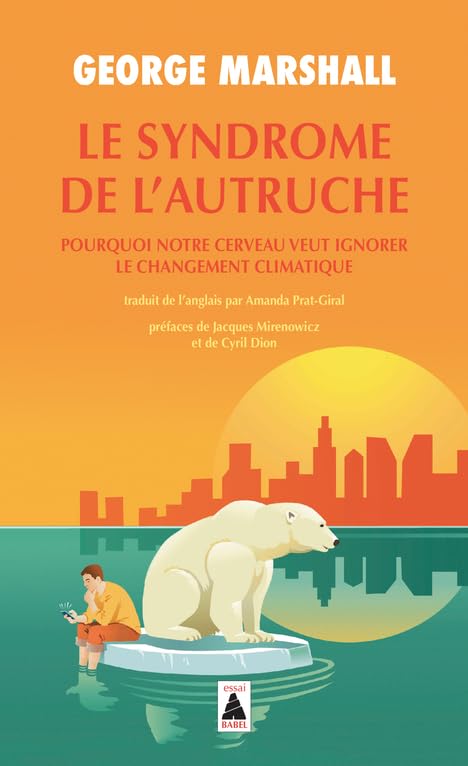 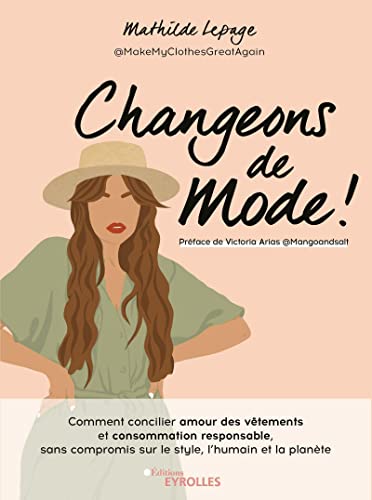 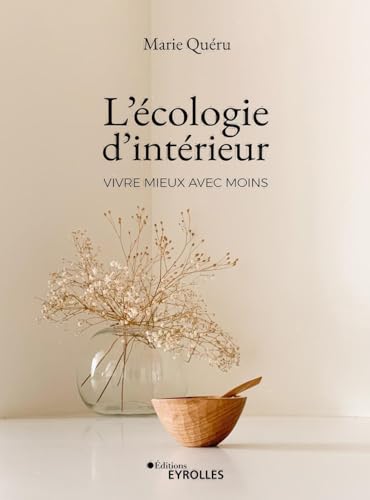 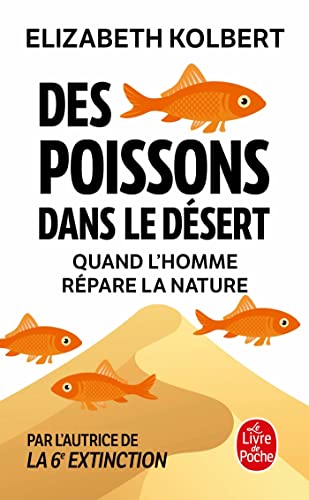 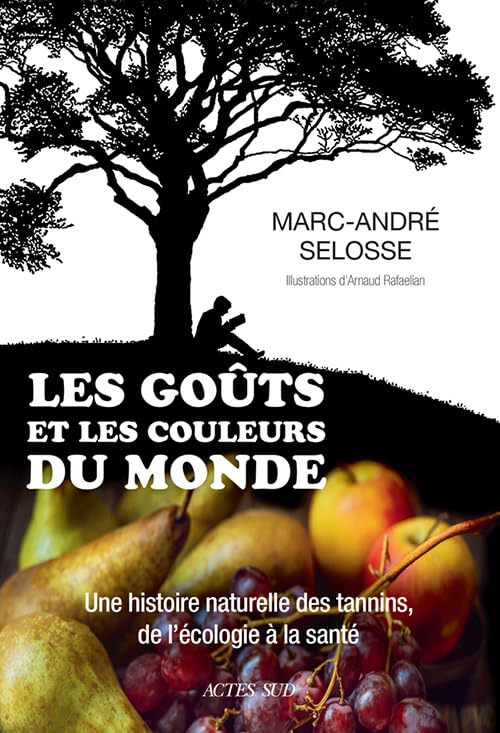 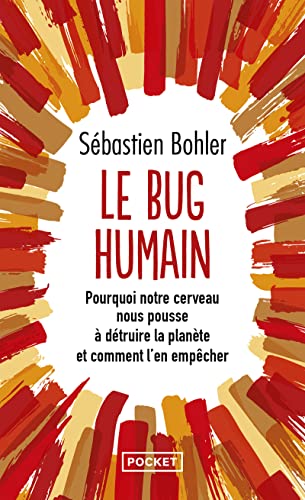 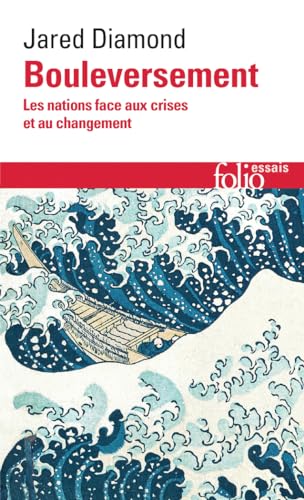 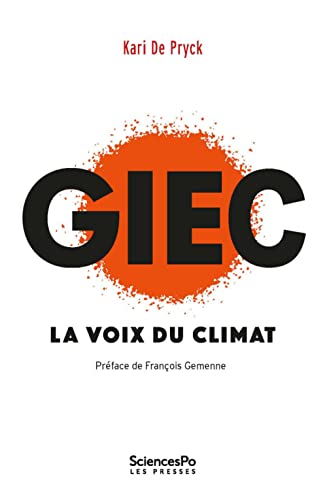 Romans au CRDN (L 12.415)
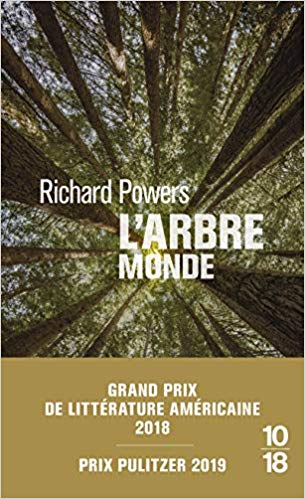 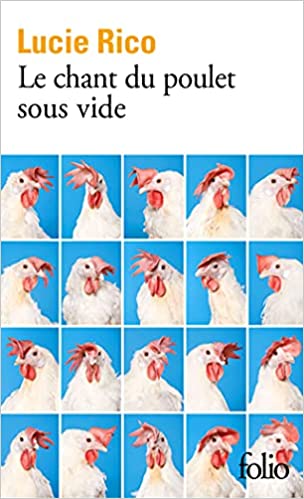 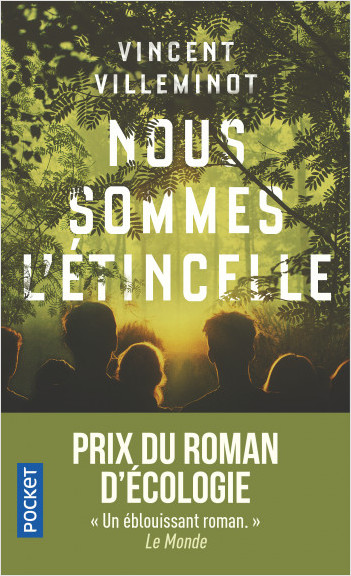 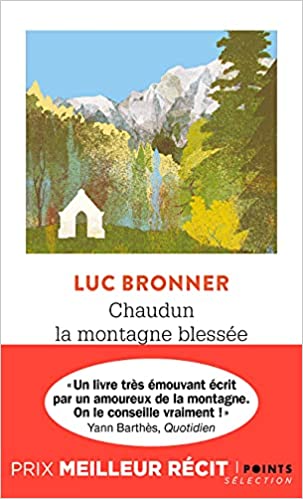 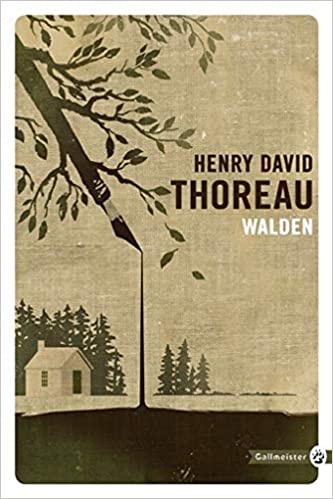 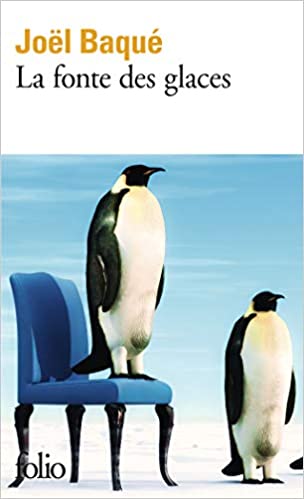 Romans au CRDN (LSF 12.415 et LPo 12.415)
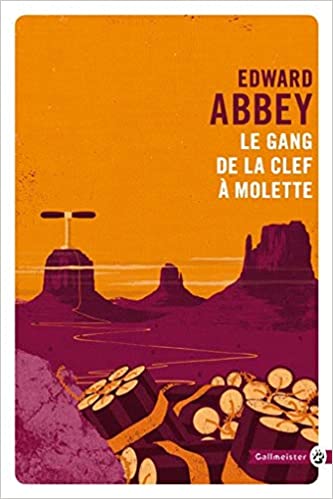 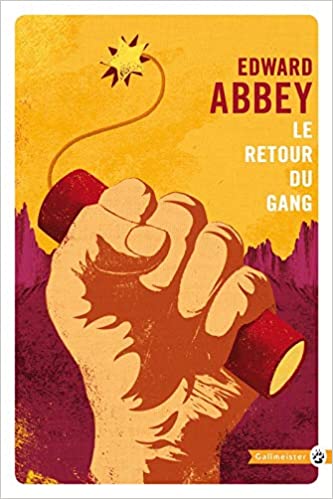 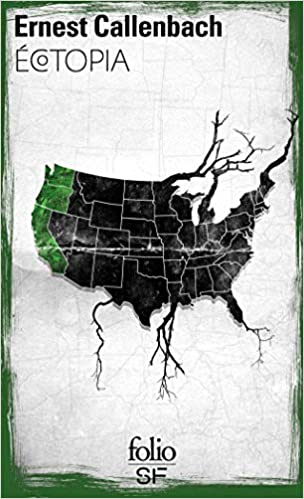 Romans graphiques au CRDN (L 12.425)
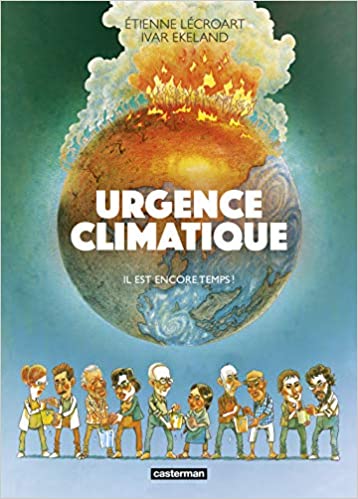 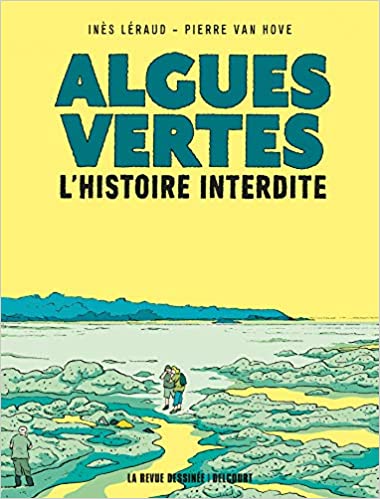 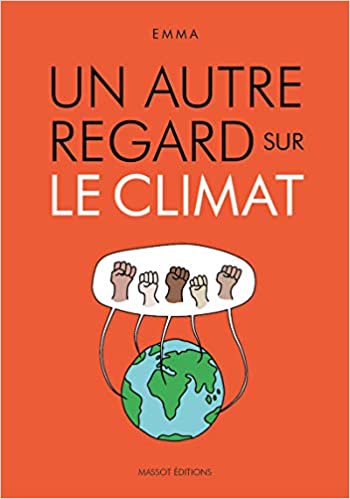 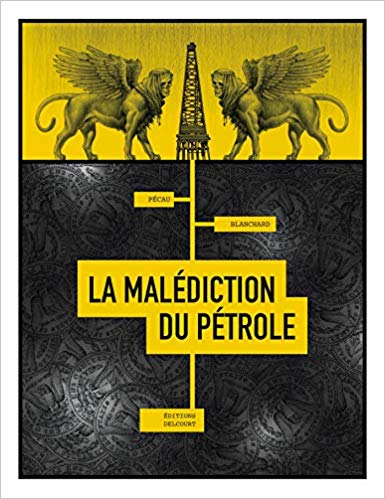 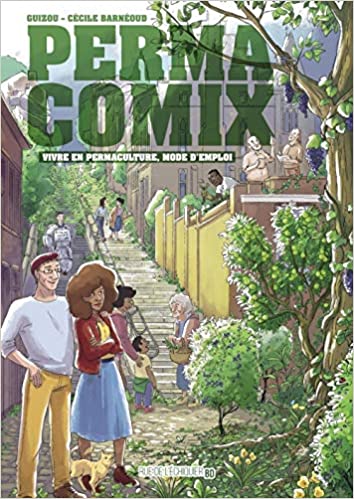 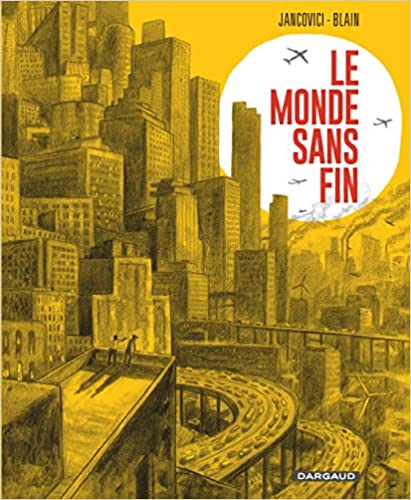 Pour aller plus loin : catalogues de la bibliothèque
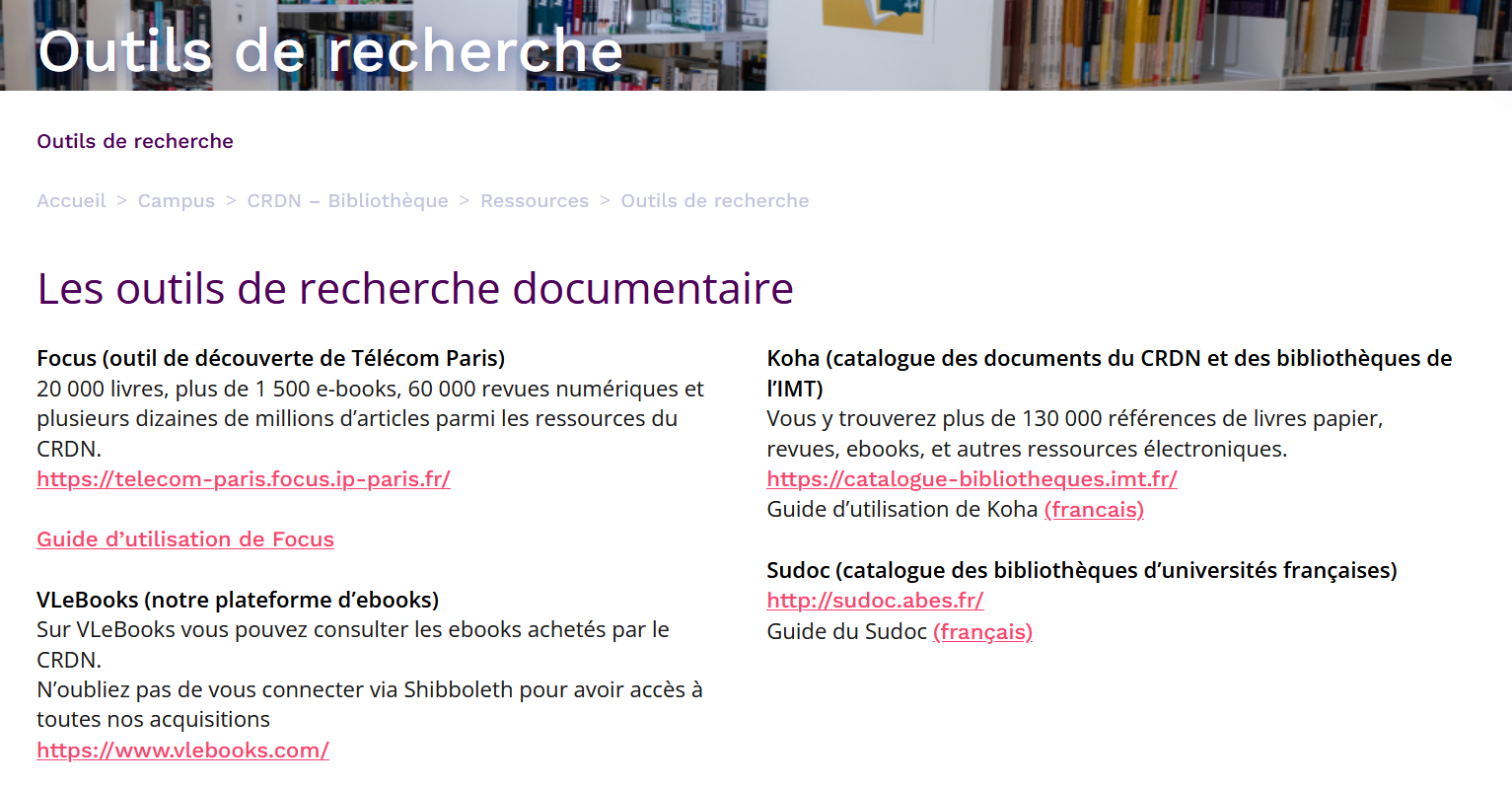 Pour aller plus loin : les romans, romans graphiques
 et le développement durable dans la bibliothèque
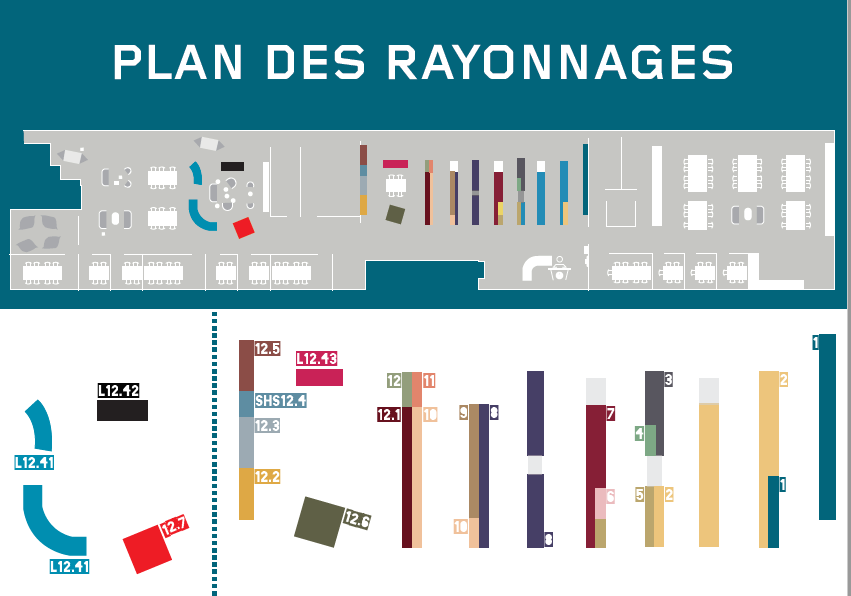 Entrée CRDN
Politiques économiques : 
9.37
Romans français : 
   L 12.415
Développement durable : 
12.171
Romans graphiques français : L 12.425
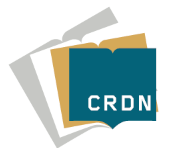 Création : Valérie François / Bibliothèque Télécom Paris
 (CRDN)
valerie.francois@telecom-paris.fr
Bureau : 2A403